Requirements Structure and Status for NCFE
Aurelien Ponton
Edgar Sargsyan
NCFE Interface Workshop, 23-24 April 2015, ESS, Lund
Product Breakdown structure (PBS) Levels L1 – L4 for the ESS Accelerator
ESS FACILITY
L1
ICS – INTEGRATED CONTROL SYSTEMS
‘CONTROLS’
SI – SITE INFRASTRUCTURE
‘CONVENTIONAL FACILITIES’
NSS
‘INSTRUMENTS’
RMHF – RADIOACTIVE MATERIALS HANDLING FACILITY
L2
ACC – LINEAR ACCELERATOR (LINAC)
‘ACCSYS’
TS – TARGET STATION
‘TARGET’
ESS SYSTEMS ‘PROJECTS’
DTL
(DTL tanks)
HBL
(LWUs, CMs)
MBL
(LWUs, CMs)
SPK
(LWUs, CMs)
Beam to Target
ISrc
MEBT
A2T
LEBT
HEBT*
RFQ
L3
LINAC SECTIONS
DmpL
(inc. beam dump)
CRYOGENICS DISTRIBUTION
EMR
EM Resonators
(Bunchers, RFQ, DTL tanks,
 CMs)
BMD
Beam Magnets &, Deflectors (BM*)
PWRC*
PS*, HV Power Convertors*
ISS*
Ion Source 
Specialties
PBI
Proton Beam Instrumentation
L4
SUPPLIED BY WP 3
SUPPLIED BY WP 2, 3, 6, 17
SUPPLIED BY WP 7
SUPPLIED BY WP 3,4,5
SUPPLIED BY WP 6, 17
Safety
DISCIPLINE SYSTEMS (Mapping to WBS Work Packages shown)
CNPW*
Conventional Power
WTRC
Water Cooling
CRYO
Cryo Plant (ACCP) & Distribution (CDS*)
VAC
Vacuum
RFS
Radio Frequency
 Systems
SUPPLIED BY WP 16
SUPPLIED BY WP 8
SUPPLIED BY WP 15
SUPPLIED BY WP 11
SUPPLIED BY WP 12
SUPPLIED BY WP 13
To Be Determined or 
To Be Agreed Upon
*PBS definition
CM  =CryoModule
HEBT=High Energy Beam Transport
LWU=Linac Warm Unit
Date:               27-Feb-2015
Prepared by: E.Tanke, ESS-ACCSYS
CHESS#:          ESS-0008904 R4
Product Breakdown structure (PBS) Levels L4 - L5 for the ESS Accelerator
EMR
EM Resonators
(Bunchers, RFQ, DTL tanks,
 CMs)
BMD
Beam Magnets &, Deflectors (BM*)
PWRC*
Power Convertors*
ISS*
Ion Source 
Specialties
PBI
Proton Beam Instrumentation
L4
DISCIPLINE SYSTEMS (Mapping to WBS Work Packages shown)
SUPPLIED BY WP 3
SUPPLIED BY WP 2, 3, 6, 17
SUPPLIED BY WP 7
SUPPLIED BY WP 3,4,5
SUPPLIED BY WP 6, 17
Mechanical Supports
Mechanical Supports
Technical Labs
Technical Labs
Mechanical Supports
Technical Labs
HVPC
WP17
PS
WP 6, 17
BLM
BCM
L5
‘COMPONENTS’
(includes WP contracted products & services)
BPM
EM
SC Cavities
SPK
SC Cavities
MBL
FC
ID
(Insertable Dump)
SC Cavities
HBL
BSM
PM (invasive)
NPM
(non-invas.)
Technical Labs
TD
(Target Diagn.)
CNPW*
Conventional Power
WTRC
Water Cooling
CRYO
Cryo Plant (ACCP) & Distribution (CDS*)
VAC
Vacuum
RFS
Radio Frequency Systems
L4
DISCIPLINE SYSTEMS (Mapping to WBS Work Packages shown)
SUPPLIED BY WP 16
SUPPLIED BY WP 8
SUPPLIED BY WP 15
SUPPLIED BY WP 11
SUPPLIED BY WP 12
Collimators & Gamma Blockers
LLRF
WP8
RFRL
WP8
Technical Labs
Mechanical Supports
Technical Labs
L5
‘COMPONENTS’
(includes WP contracted products & services)
CIC
WP8
RFMOWP8
Beam 
Pipes
SUPPLIED BY WP 6
L5 requirements are specification documents and are not stored in DOORS
FE Collimators
WP3
Linac Dump
WP??
AMPL
WP8
AMPH
WP8
Technical Labs
RFDS
WP8
*PBS definition
CM  =CryoModule
HEBT=High Energy Beam Transport
LWU=Linac Warm Unit
Date:               27-Feb-2015
Prepared by: E.Tanke, ESS-ACCSYS
CHESS#:          ESS-0008904 R4
Responsibility for Authoring of Requirements
Top-down:
Accelerator Integration Group (AIG)
i.e., the Lead Engineers
Interface:
The interfacing Work Packages
In the case of IKC, this means the contracted institution
Thus:
Top-down requirements will be authored by ESS
For delivery to WP3
Interface requirements will be authored by WP3 and respective WPs
For delivery to ESS AIG
NCFE Interface Workshop, 23-24 April 2015, ESS, Lund
4
Requirements in DOORS
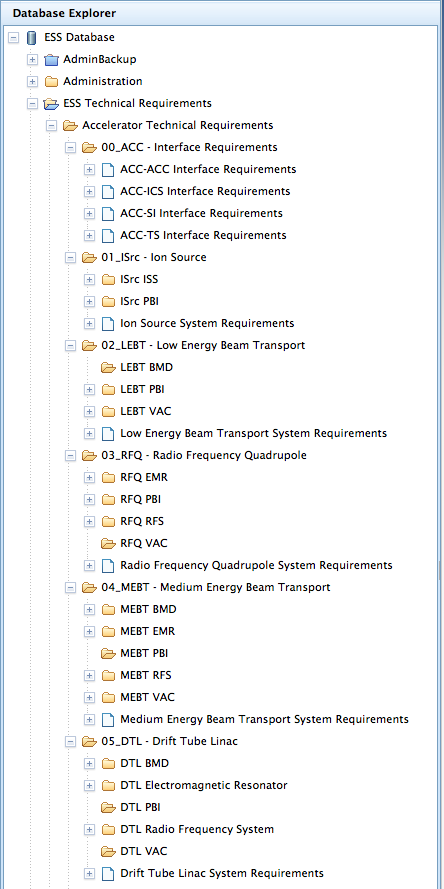 Interface requirements written by interfacing WPs (Interface A – Interface B) in a common agreement

Examples: 
EMR (WP3) – WTRC (WP16)
BMD (WP3) – PWRC (WP17)
NCFE Interface Workshop, 23-24 April 2015, ESS, Lund
5